Smokefree Mental Health Trusts -  Tackling the burden of smoking in mental health settings

UKNSCC 2015, Manchester
Martyn Willmore – Fresh
Overview
Acknowledgements:

North East Mental Health Strategic Clinical Network
Public Health England NE Centre
Dr Jo Darke, PH Registrar
Northumberland, Tyne & Wear MH Trust
Tees, Esk & Wear Valley MH Trust
Lancashire Care Foundation Trust
Cheshire & Wirral Partnership FT
Devon Partnership NHS Trust
Why this matters

NICE Guidance

Working together

Making progress

Next steps & summary
Mental Health & Inequalities
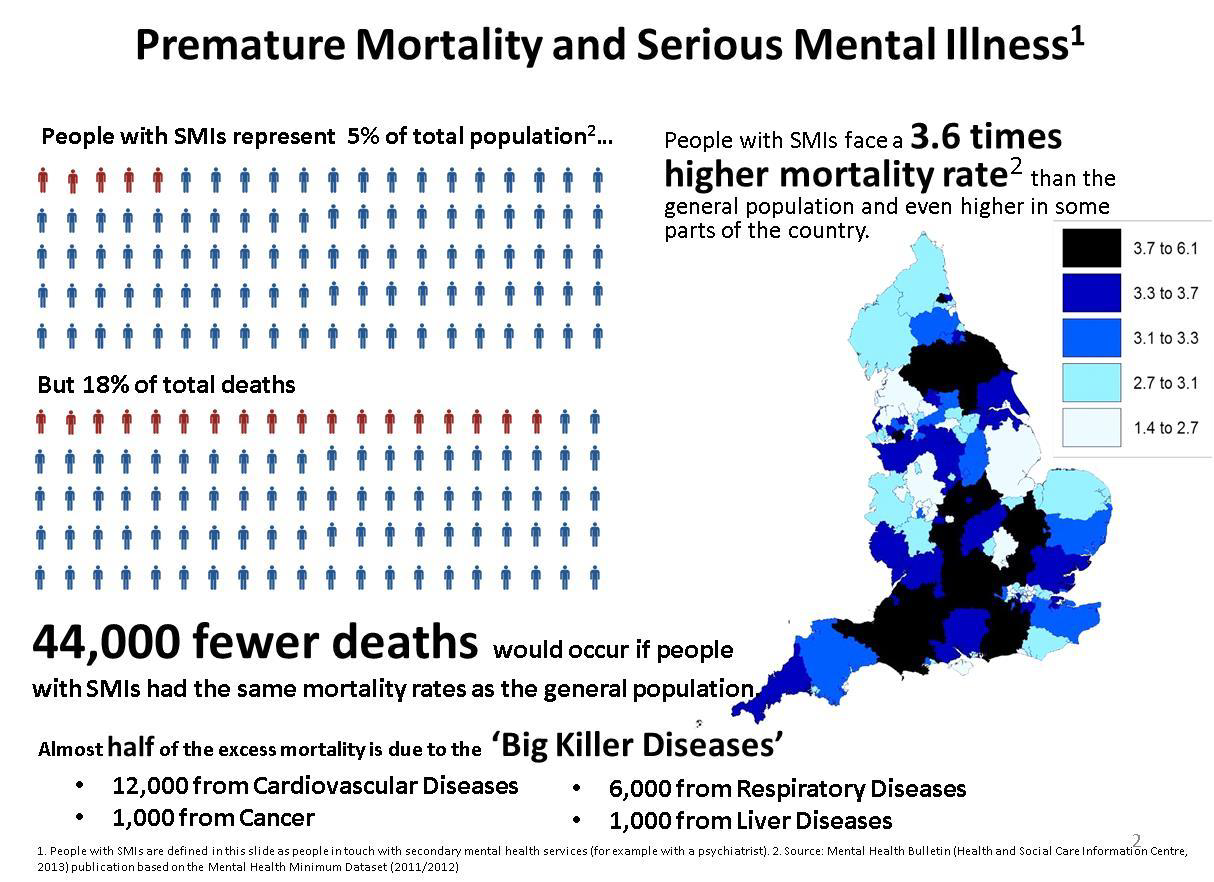 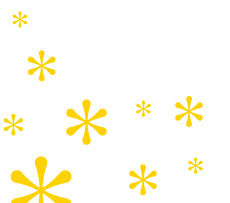 Smoking rates at NTW
Of  the around 65,000 patients who access NTW services annually, this would equate to around 30,000 being smokers
Why this matters
Being compliant with NICE guidance

Tackling health inequalities

Huge captive audience, receptive to health advice

NHS Five Year Forward View – prevention agenda

What chance 5% prevalence by 2025 if we can`t make progress in this area?
NICE Guidance PH48 (Nov 2013)
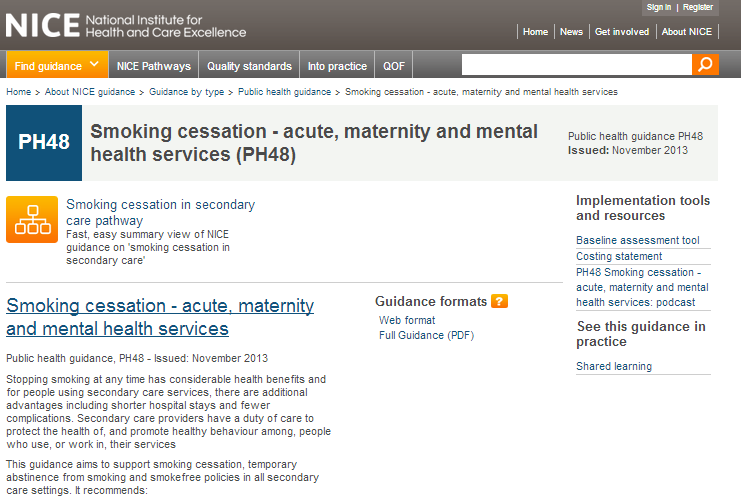 ff
Working together
North East Strategic Clinical Network – focus on parity of esteem between mental and physical health

SCN identified smoking as their number one preventable mortality priority

Established steering group in July 2014. Broad membership

Offer of support to both Trusts to help map current practice against 16 NICE recommendations
Mental Health Trust Mapping (i)
Key issues emerging from this work:

Provision of information about smoking to service users, visitors, carers, family members

Need for systematic identification of smokers on admission

Changes to IT systems/documentation to support routine offer of support/referral to smokers

Staff training requirements (e.g. VBA training)

Provision of support and NRT to abstain during stay (nicotine management). VBA+
Mental Health Trust Mapping (ii)
Role of in-house support for those that want structured support to quit (Russell Standard). Links to community

Smokefree policies. Senior staff/board commitment. Enforcement of policy

Attitude to electronic cigarettes, and access to NRT

Time spent by staff facilitating smoking

Alternative staff/patient interaction time and activities

Staff smoking on-site. Key role of staff as role models

Role of Communications is pivotal
Making progress
On No Smoking Day 2015, we presented findings from NTW mapping exercise to around 60 staff

On 30th April, we held an event for 130 Trust staff and key partners to learn lessons from other smokefree Trusts

We used these events to begin local action planning 

Both MH Trusts have now recruited dedicated staff to lead this agenda
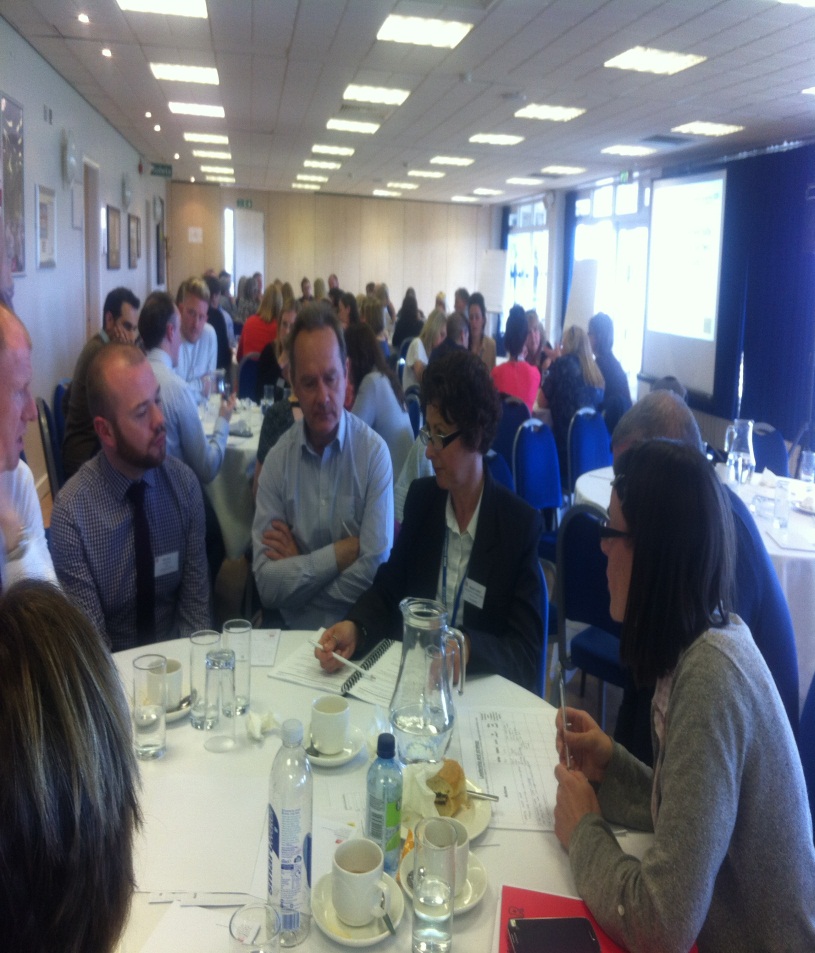 Making progress
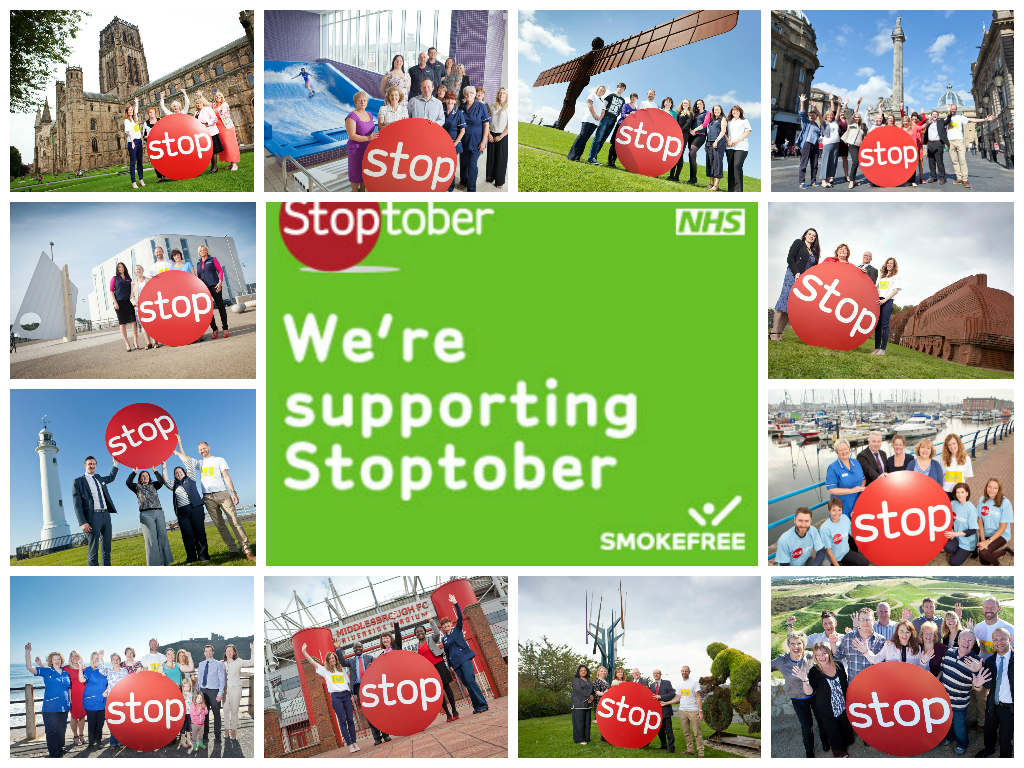 We used Stoptober 2014 as a way to engage with MH Trust staff through Occupational Health Teams

Working to secure funds to support training of MH Trust staff

Planning events for Summer 2015 with Service Users, to consult and learn

Sharing draft policies around smokefree and electronic cigarettes
Making progress
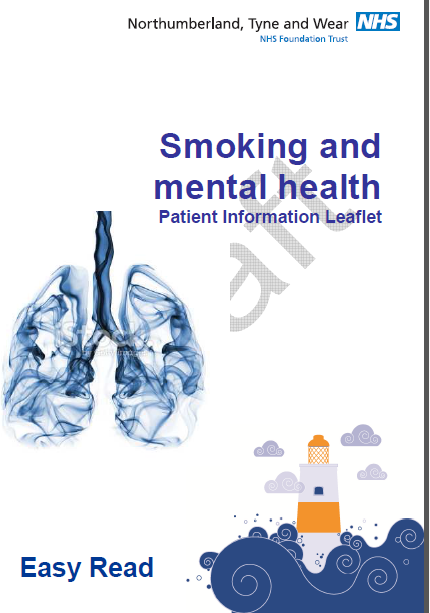 Working with local groups to develop leaflets/resources to inform patients about smokefree pre-admission

Developing communications plans for staff, service users, visitors around SF site

Also generating PR to raise public awareness of links between smoking and mental health, and stress

Both Trusts now working towards being smokefree by No Smoking Day 2016
Lessons Learnt & Summary
NICE guidance provided a real opportunity to engage with our MH Trusts around smoking
Crucial importance of clinical champions to drive this agenda locally
Strategic buy-in and leadership around a shared vision
Being clear on what that vision is (i.e. not “just” smokefree)
Roles and responsibilities of all partners
Having realistic timescales, and engaging staff and service users to win “hearts and minds”
Contact details….
info@freshne.com 
martyn.willmore@freshne.com
0191 333 7140

www.freshne.com

https://twitter.com/freshsmokefree